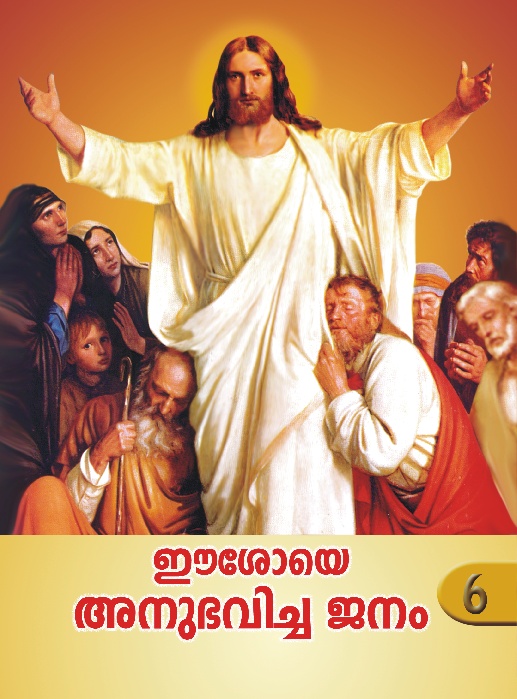 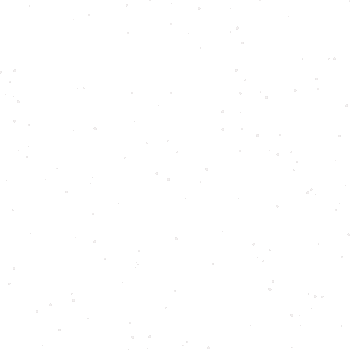 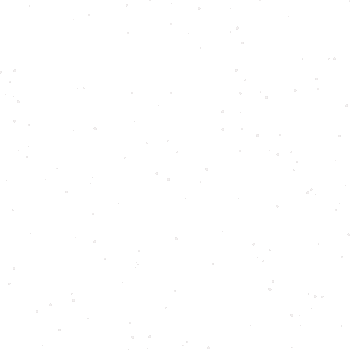 c£bpsS ]mXbnÂþ6
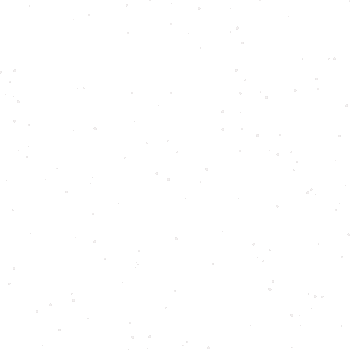 6
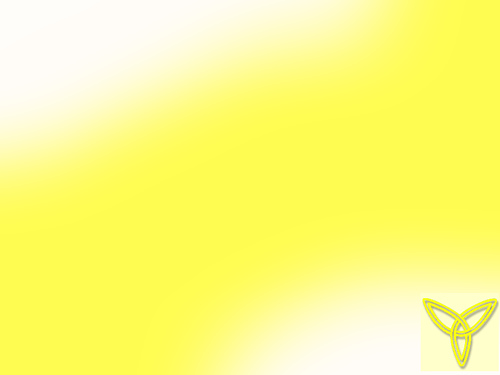 Cutimsb A\p`hn¨ P\w
kotdm ae_mÀ k`bpsS hnizmk ]cnioe\ ]mTmhen
DÅS¡w
{]h-N-\-§Ä ]qÀ¯n-bm-Ip¶p
temI-¯nsâ ]m]-§Ä \o¡p¶ ssZh-¯nsâ IpªmSv
{]tem-`-\-§sf AXn-Po-hn¨ Cutim
ssZh-cm-Py-¯nsâ kphn-ti-j-a-dn-bn-¡p¶ Cutim
ssZhn-I-a-lXzw shfn-s¸-Sp-¯nb Cutim 
]m]n-Isf tXSn-h¶ Cutim
\½psS apdn-hp-IÄ Gsä-Sp¯ Cutim
\ap-¡p-th­n acn¨ Cutim
£an-¡m³ ]Tn-¸n¨ Cutim
ac-Ws¯ Pbn¨ Cutim
F½m-hqkv A\p-`hw 
Fsâ IÀ¯mth, Fsâ ssZhta
kzÀ¤m-tcm-l-Whpw t{]jn-X-Zu-Xyhpw
]´-¡p-kvXmbpw hnizm-k-{]-tLm-j-Whpw
al-¯zo-Ir-X-\mb Cutim
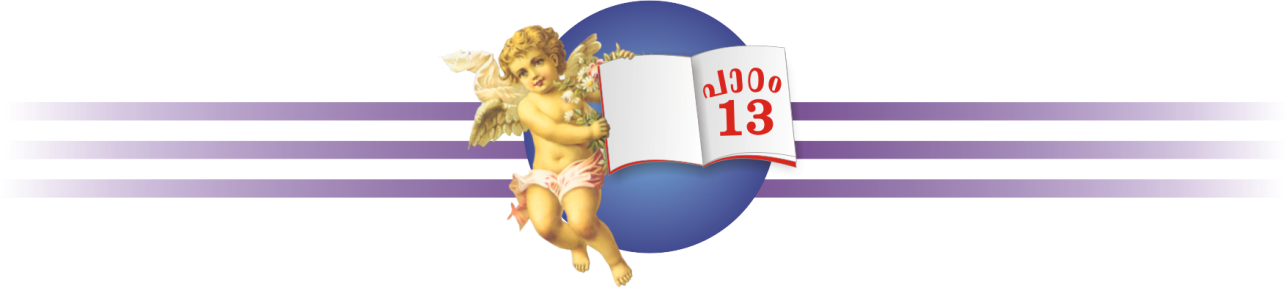 kzÀ¤m-tcm-l-Whpw t{]jn-X-Zu-Xyhpw
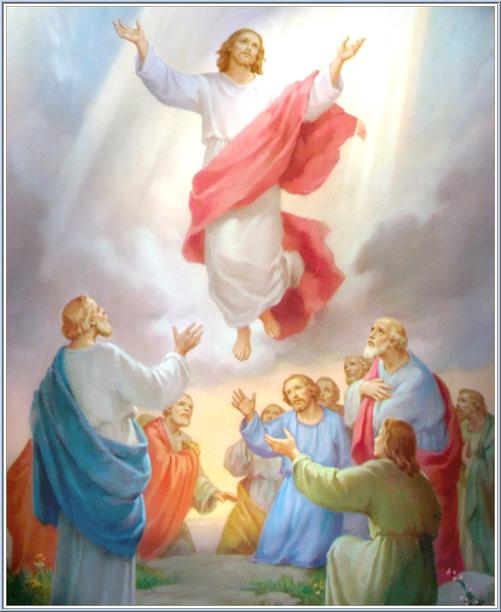 ""]nXmhv kz´w A[nImc¯mÂ \nÝbn¨pd¸n¨n«pÅ kabtam Imetam \n§Ä Adntb­ ImcyanÃ. F¶mÂ ]cnip²mßmhp \n§fpsStaÂ h¶pIgnbpt¼mÄ \n§Ä iàn{]m]n¡pw, Pdpkteanepw bqZbm apgph\nepw kacnbmbnepw `qanbpsS AXnÀ¯nIÄhscbpw \n§Ä F\n¡p km£nIfmbncn¡pIbpw sN¿pw.''
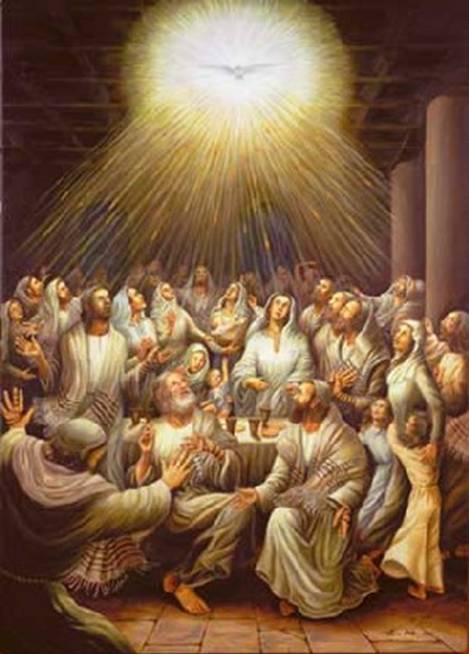 t{]jnX ZuXyw 
 	Cutim \nÀt±in¨Xpt]mse ]Xns\m¶p injy·mcpw Keoenbnse aebnte¡p t]mbn. 
 	kÀhtemI¯n\pw th­nbpÅ c£bpsS kphntijw temI¯nsâ AXnÀ¯nIÄhsc  F¯n¡phm\pÅ ZuXyamWv Cutim injyÀ¡p \ÂInbXv. ]Tn¸n¡pI, F¶Xv k`bpsS {][m\ZuXyamWv. kphntij¯nÂ hnizkn ¡p¶hsc amt½mZokhgn Cutimbnte¡v DÄt¨À¡pIbpw {InkvXob hnizmk¯nsâ ]qÀ®Xbnte¡v Ahsc \bn¡pIbpw sN¿Ww. temIw apgph³ ]m]tamN\ ¯n\mbpÅ A\pXm]w {]kwKn¡s¸SWsa¶ Iev]\, c£bpsS kZzmÀ¯ Adnbn¡m\pÅ \nÀt±iw ChbmWv Çol·mÀ GsäSp¯ t{]jnX ZuXyw.
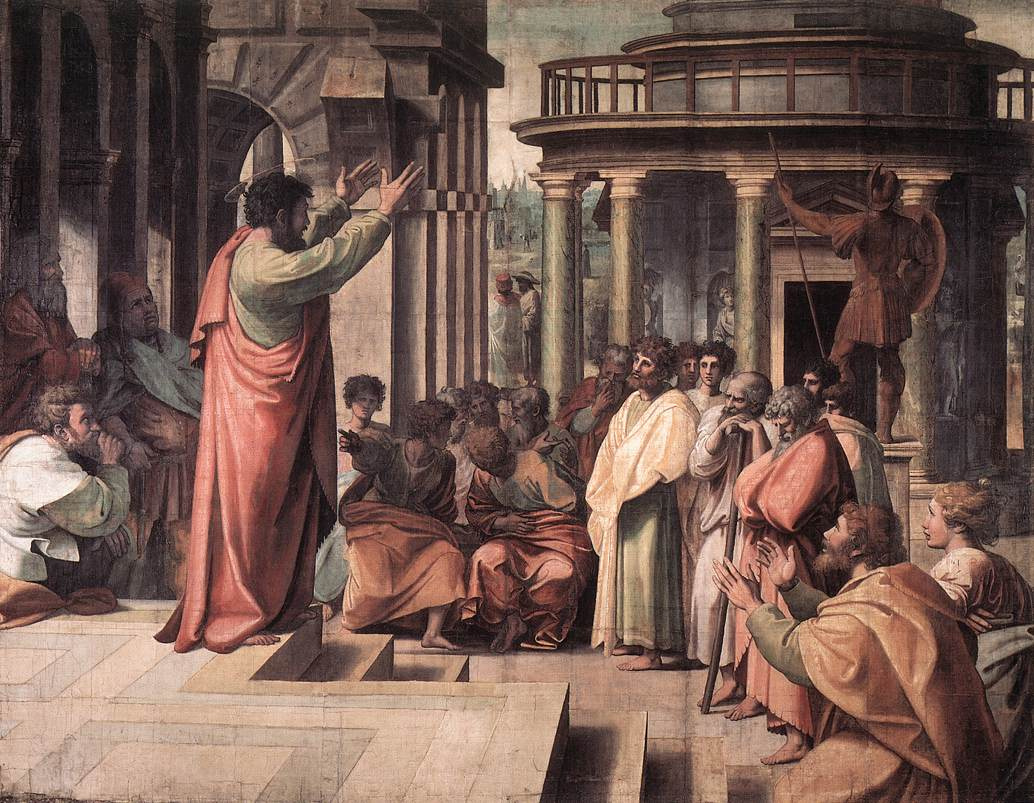 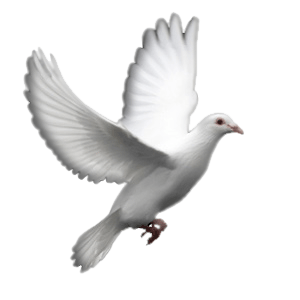 Çolm¡mew 
 	]´¡pkvXm Xncp\mfnemWv Cu Imew Bcw`n¡p¶Xv. ]cnip²mßmhn\mÂ ]cn]qcnXcmb Çol·mÀ kphntij ktµihpambn temIsa§pw t]mhpIbpw k`mkaql§Ä¡v ASnØm\anSpIbpw sNbvXXns\ Cu Imew A\pkvacn ¸n¡p¶p. BZnak`bpsS ssNX\yw, k`bpsS t{]jnX kz`mhw F¶nhbmWv Çolm¡me¯v \mw A\pkvacn¡p¶ {][m\ clky§Ä. 
 	Çolm¡mes¯ H¶mwshÅn kzÀ®shÅn F¶ t]cnemWv Adnbs¸Sp¶Xv.( A¸:3:6)
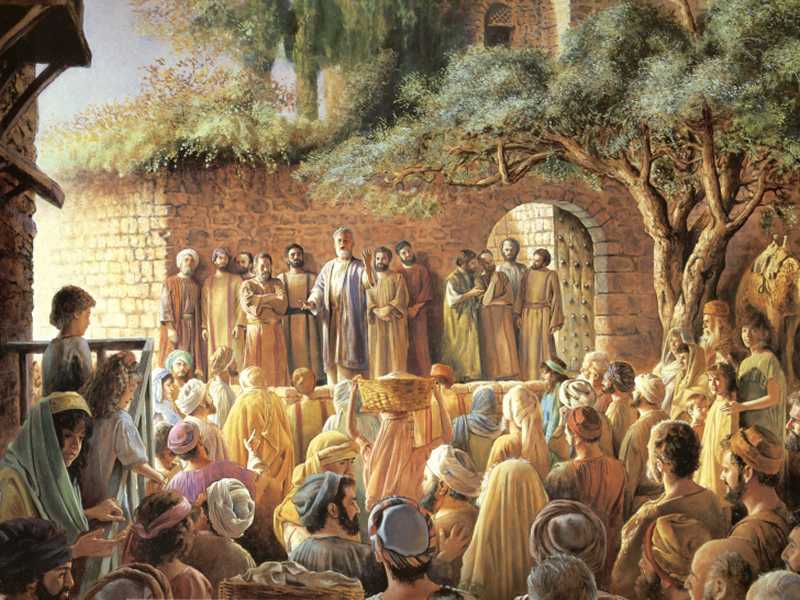 ]´¡pkvXm¯ncp\mÄ
 
	




	kzÀKmtcmlW¯n\p tijw ]¯mw Znhkw ]cnip²mßmhv A¸kvtXme·mcpsStaÂ Xo\mhpIfpsS cq]¯nÂ Fgp¶Ånh¶ kw`hamWv Cu Xncp\mfn\v ASnØm\w. k` HutZymKnIambn DZvLmS\w sN¿s¸«Xpw A¶mWv. k`bnÂ hkn¡m\pw k`sb \bn¡m\pambn ]cnip²mßmhns\ Ab¨Xnsâ A\pkvacWw ]´¡p kvXmbnep­v.
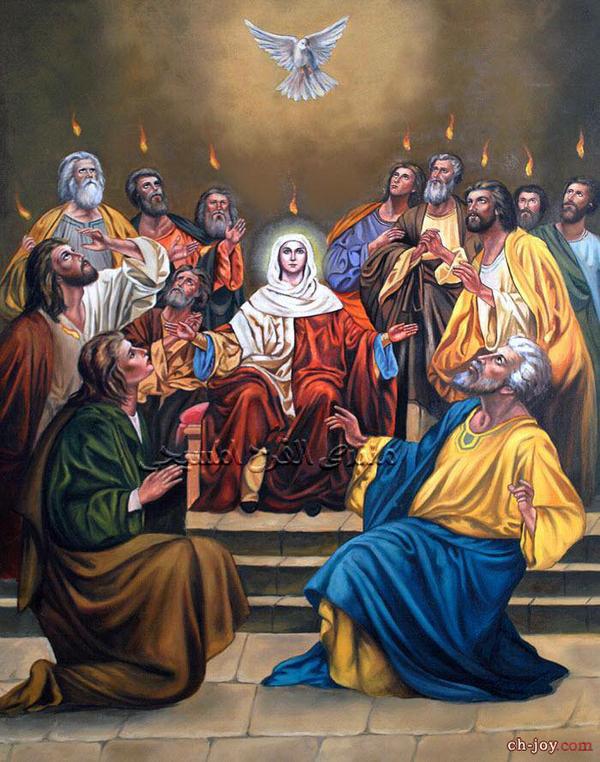 temImXnÀ¯nIÄhscbpw 
]´¡pkvXmXncp\mfnÂ ]cnip²mßmhns\ A\p`hn ¨dnª injy·mÀ kphntij {]tLmjW¯n\mbn bm{Xbmbn. amÀtXm½mÇolm CutimbpsS kphntijhp ambn `mcX¯ntebv¡v h¶Xpt]mse aäp injy·mÀ temI¯nsâ AXnÀ¯nIÄhsc ssZhhN\sa¯n¡m³ t]mbn.
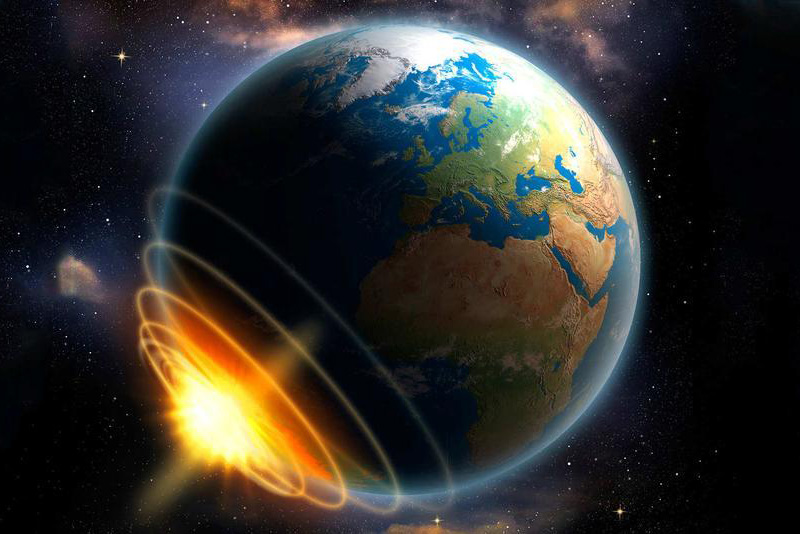 A¸kvtXme {]hÀ¯\§Ä 
 	]pXnb \nba{KÙ¯nse A©mas¯ ]pkvXIamWv A¸kvtXme {]hÀ¯\§Ä. ]cnip²mßmhnsâ Bhmk¯mse iàcmb injykaqlhpw BZnak`bpw F{]ImcamWv PohnXkm£yw \ÂInbsX¶v Cu {KÙw hnhcn¡p¶p. ]cnip²mßmhn\mÂ \bn¡s¸Sp¶ Hcp kaqls¯bmWv \manXnÂ ImWpI. AXn\mÂ ]cnip²mßmhnsâ kphntijsa¶pw Cu ]pkvXIw Adnbs¸Sp¶p.
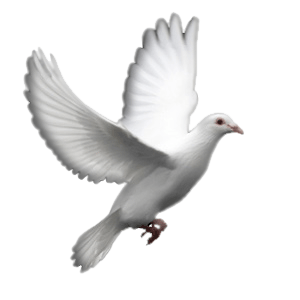 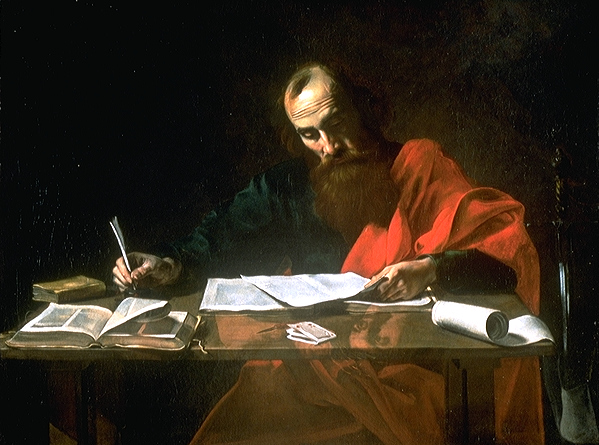 teJ\§Ä 
]pXnb \nba¯nÂ XpSÀ¨bmbn 21 teJ\§Ä cq]s¸«p. AXnÂ 14 teJ\§Ä ]utemknsâ t]cnÂ Adnbs¸Sp¶p. 
Ggp teJ\§Ä ImtXmenI teJ\§Ä F¶dnbs¸Sp¶p.
Hmtcm ss{IkvXh\pw t{]jnX³ 
 	a\pjysâ \nXyc£bmWv kphntij ktµi¯nsâ e£yw. 
 	temI¯nsâ AXnÀ¯nIÄhsc kphntijsa¯n¡m \pÅ ZuXyw C\nbpw ]qÀ®ambn«nÃ.
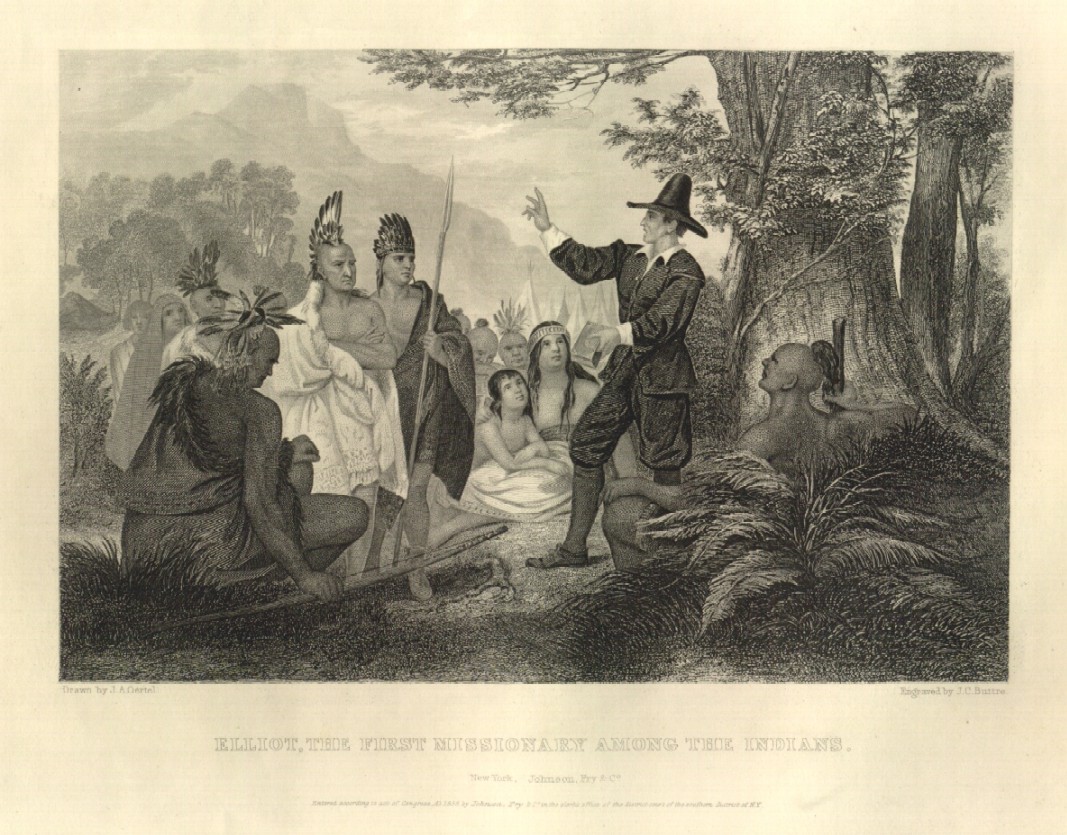 \ap¡p {]mÀ°n¡mw

kphntijw {]tLmjn¡phm³ Çol·msc \ntbmKn¡pIbpw AhtcmSpIqsS F¶pap­mbncn¡psa¶p hmKvZm\w sN¿pIbpw sNbvX aninlmtb, \nsâ km£nIfmbn Pohn¡phm³ R§sf A\p{Kln¡Wta.
\ap¡p ]mSmw
c£I\mÀs¶mcpbnÀ¸nsâ
km£nIfmw X³ Çol·mÀ
dqlmX³ _eapÄs¡m­p
`oXnshSnªp Icpt¯msS
Xncphp°m\¯n³ NcnXw
]mcnSsaÃmadnbn¨p.
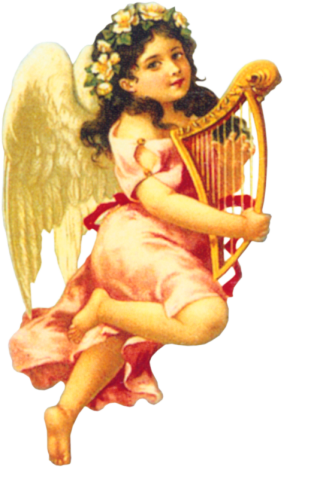 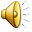 ssZhhN\w hmbn¡mw
hnhcn¡mw
(eq¡m. 24:50þ53)
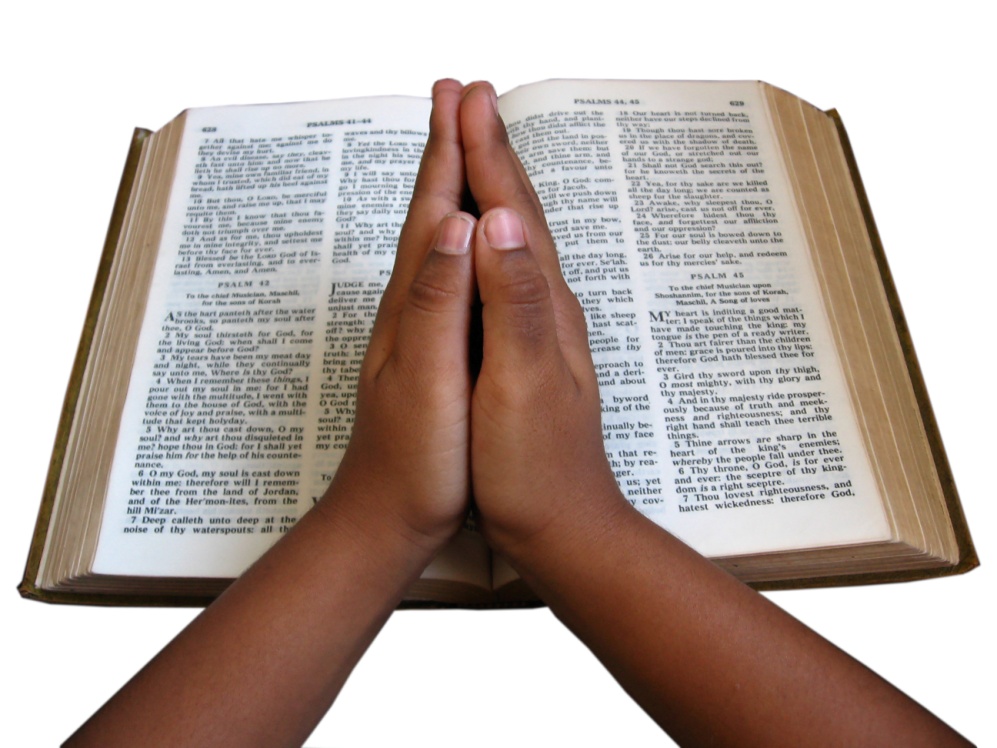 hgnIm«m³ Hcp XncphN\w

""""\n§Ä temIsa§pw t]mbn FÃm krjvSnItfmSpw kphntijw {]kwKn¡phn³'' 
(aÀt¡m.16:15).
Fsâ Xocpam\w

Ahkcw In«pt¼msgÃmw Rm³ 
Cutimsb¡pdn¨v kwkmcn¡pw.
Thank you